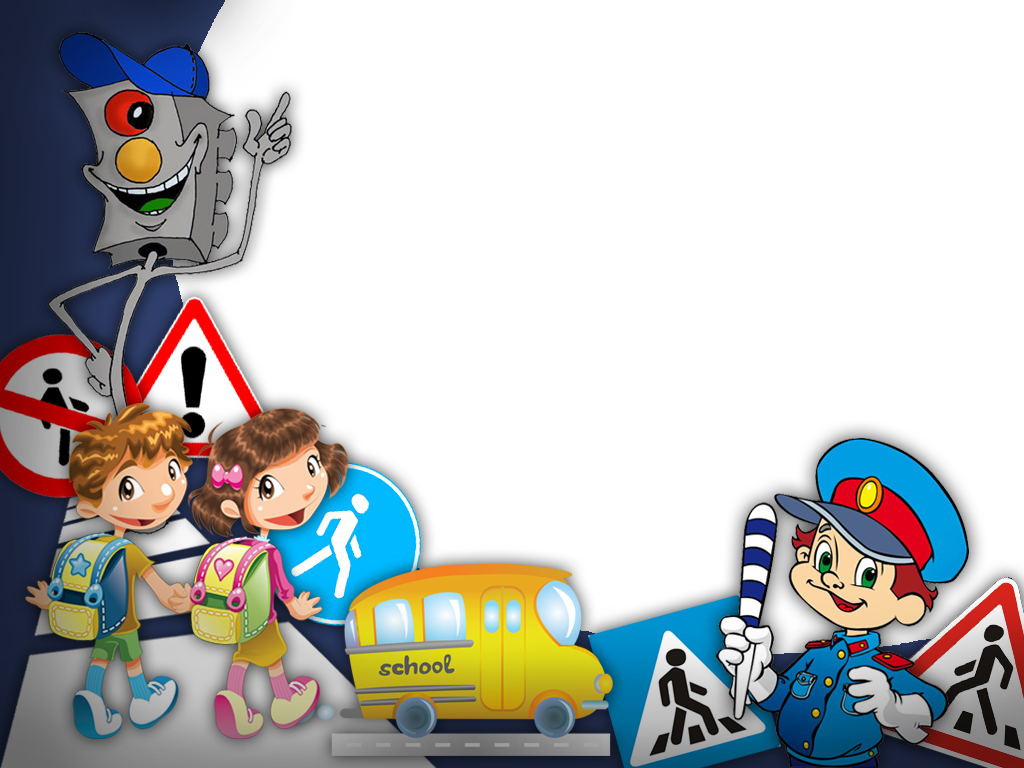 «Азбука 
дорожных знаков»
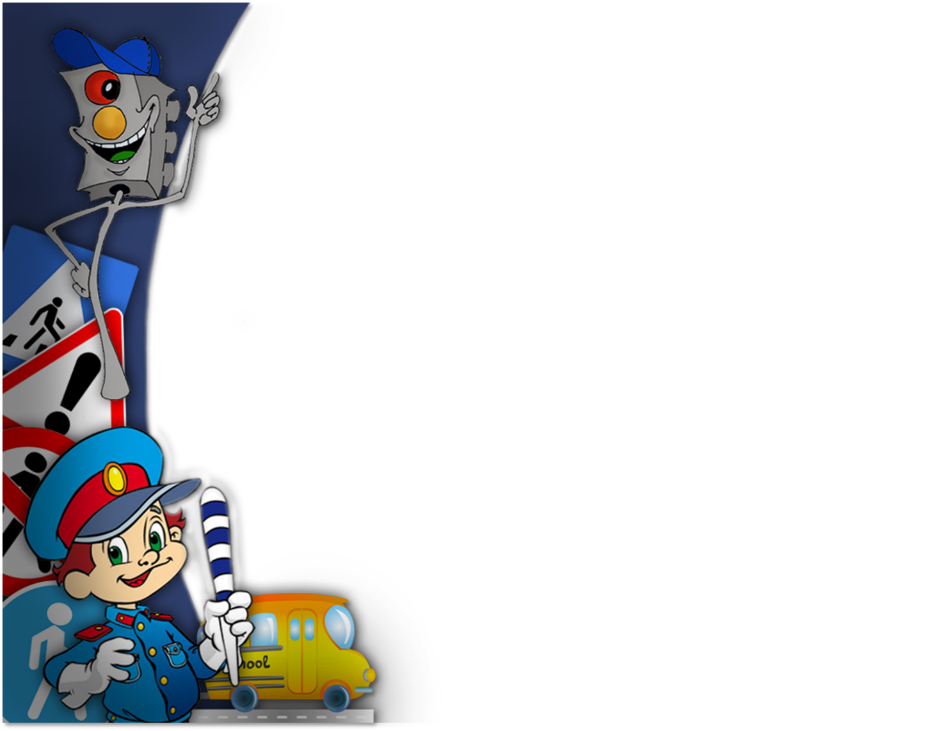 Мы - важные знаки,
Дорожные знаки.
На страже порядка стоим.
Вы правила знайте
И их соблюдайте,
А мы вам помочь поспешим.
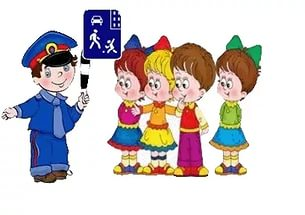 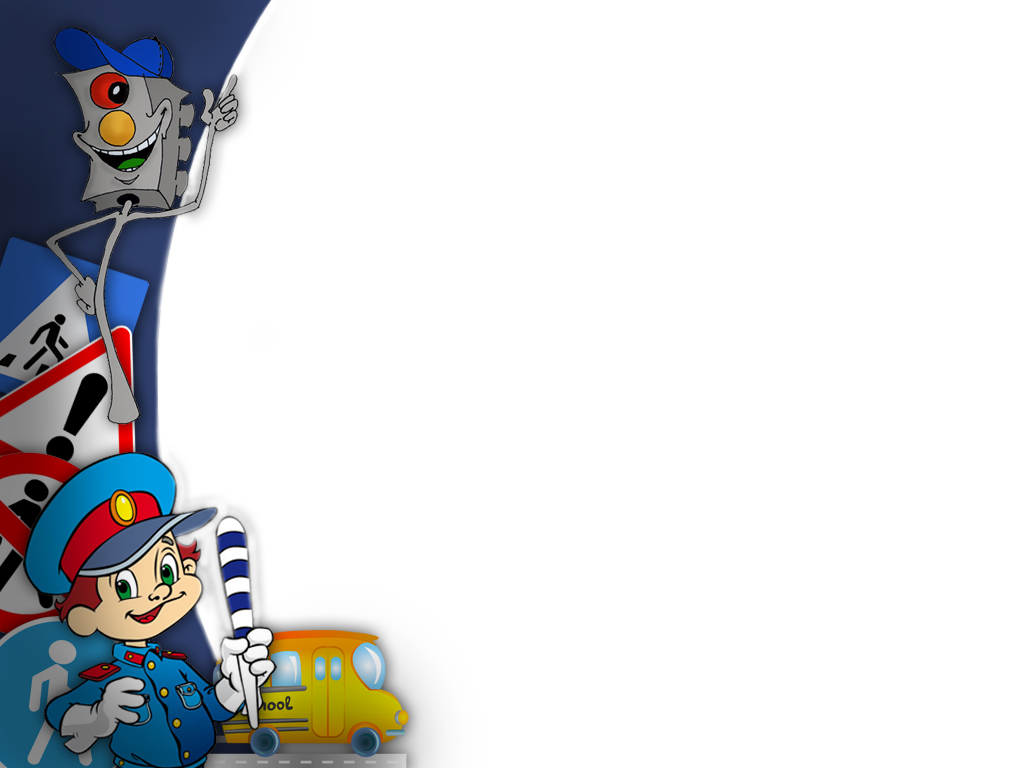 Найди знак «Пешеходный переход»
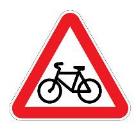 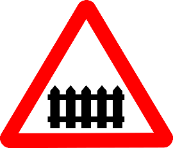 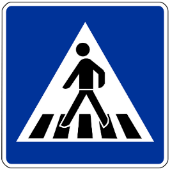 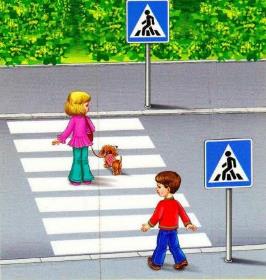 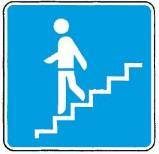 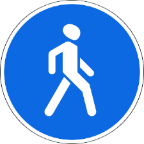 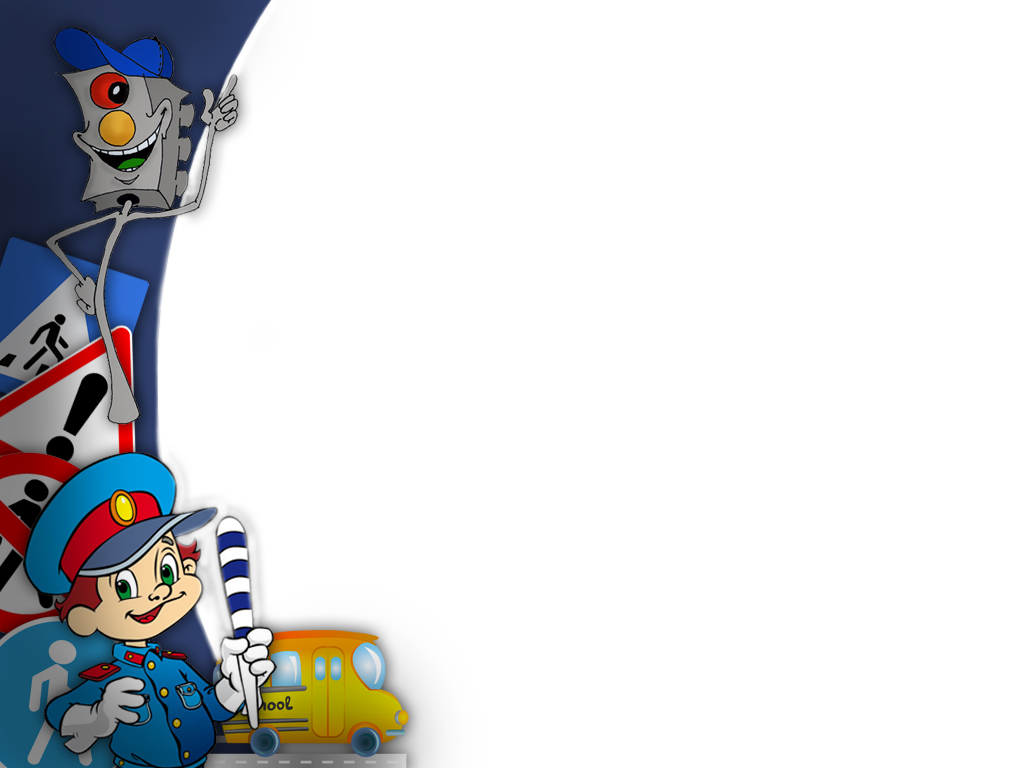 Найди знак «Осторожно дети!»
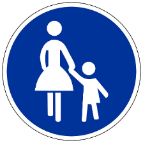 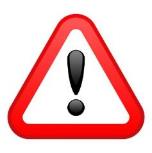 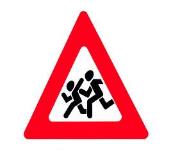 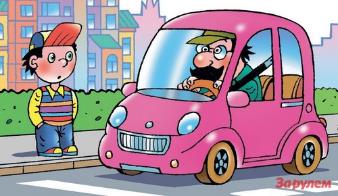 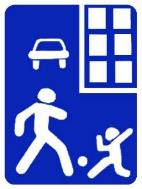 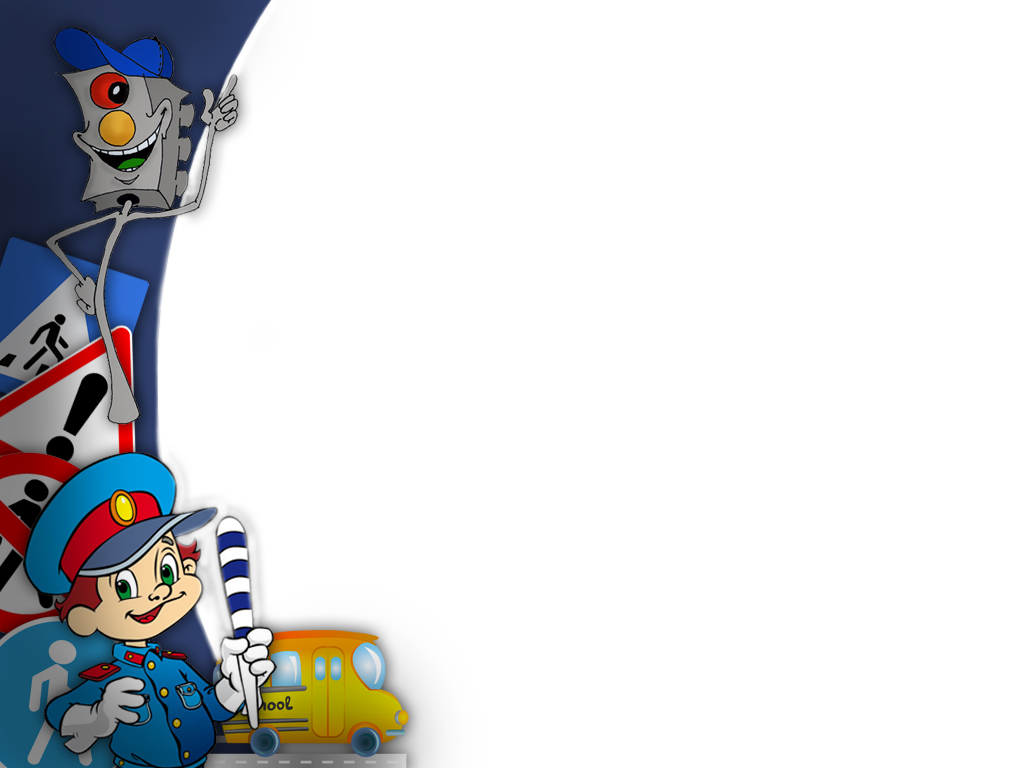 Найди знак «Движение пешеходов запрещено»
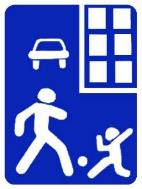 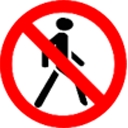 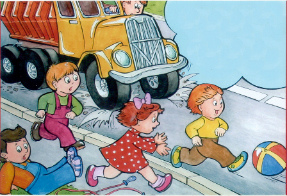 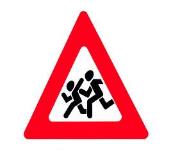 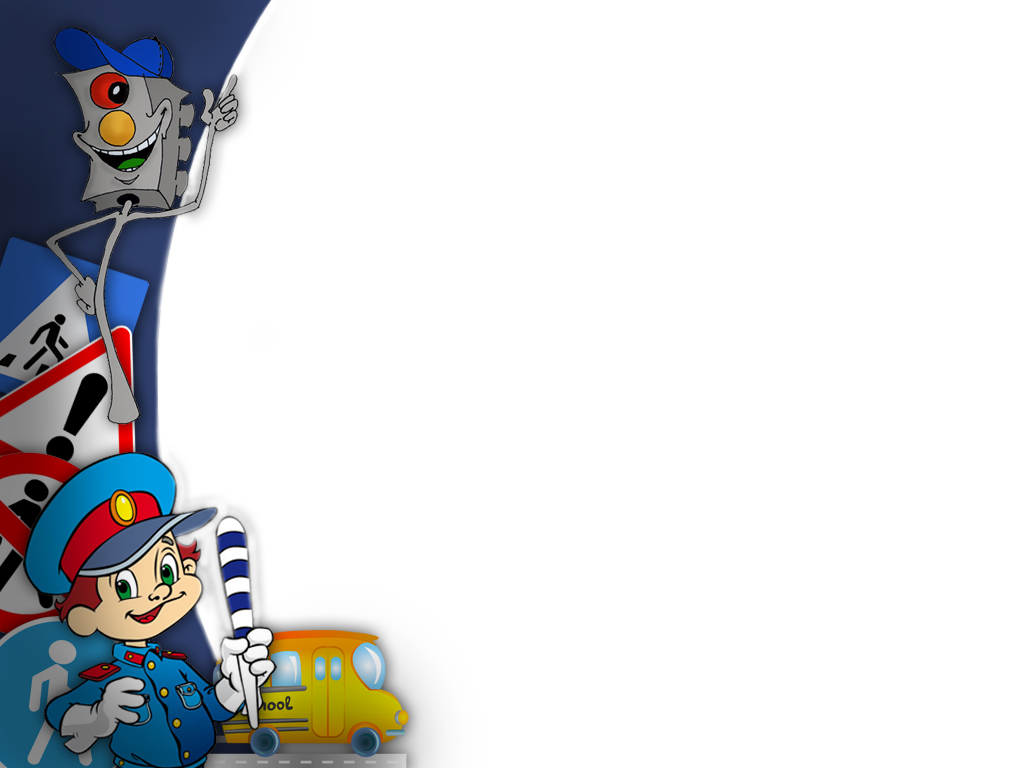 Найди знак «Движение на велосипедах запрещено»
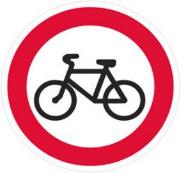 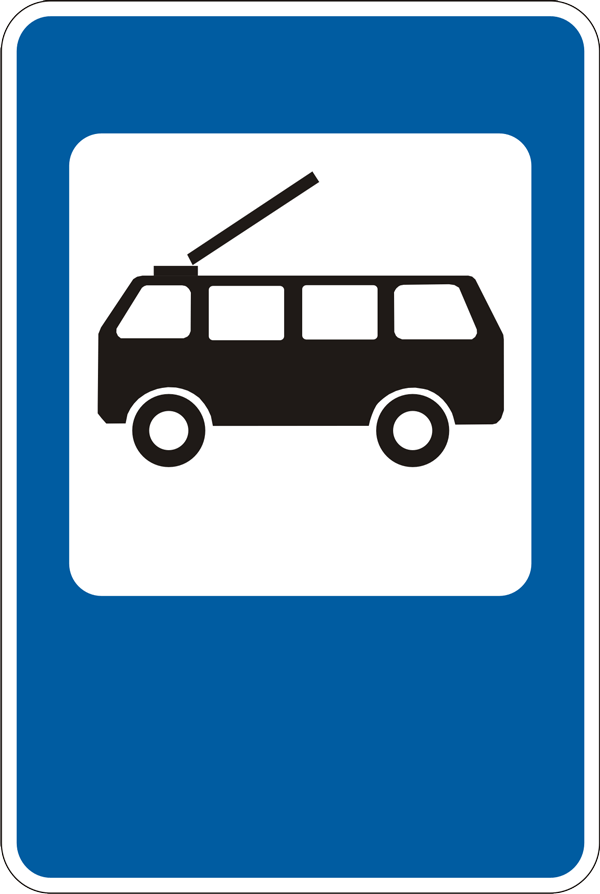 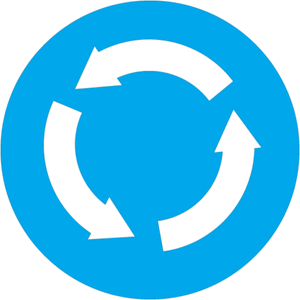 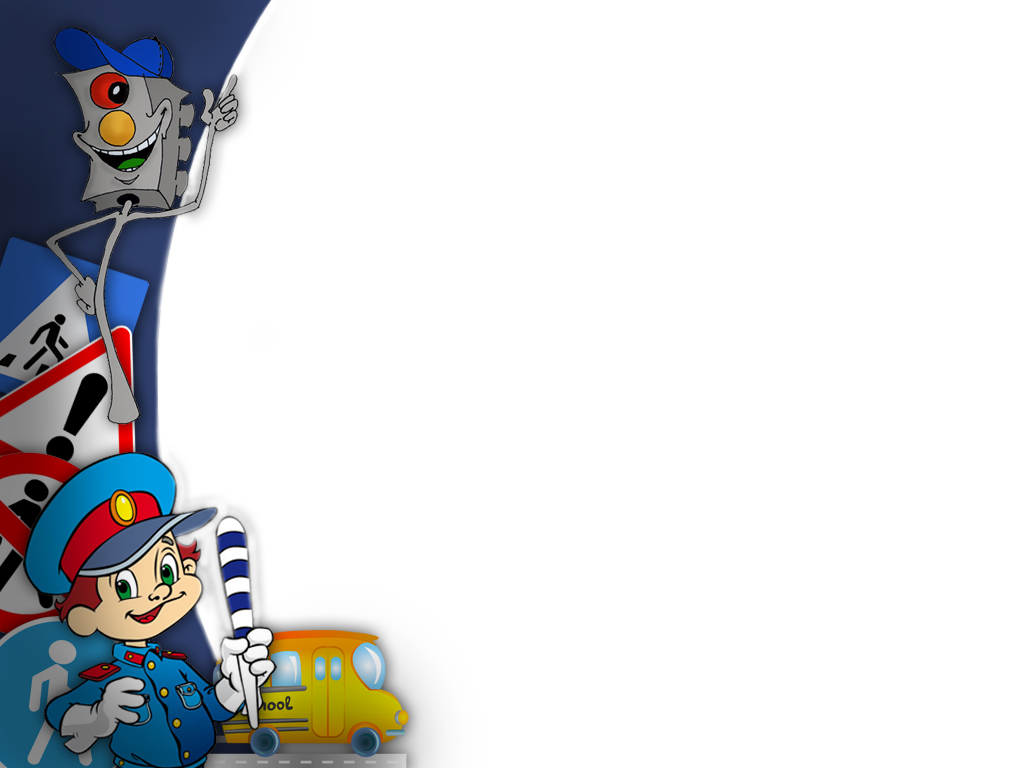 Найди знак "Пункт первой медицинской помощи"
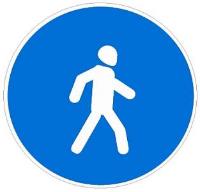 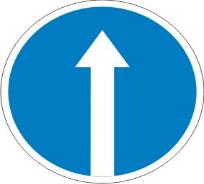 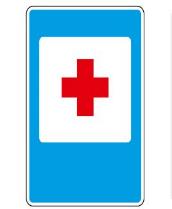 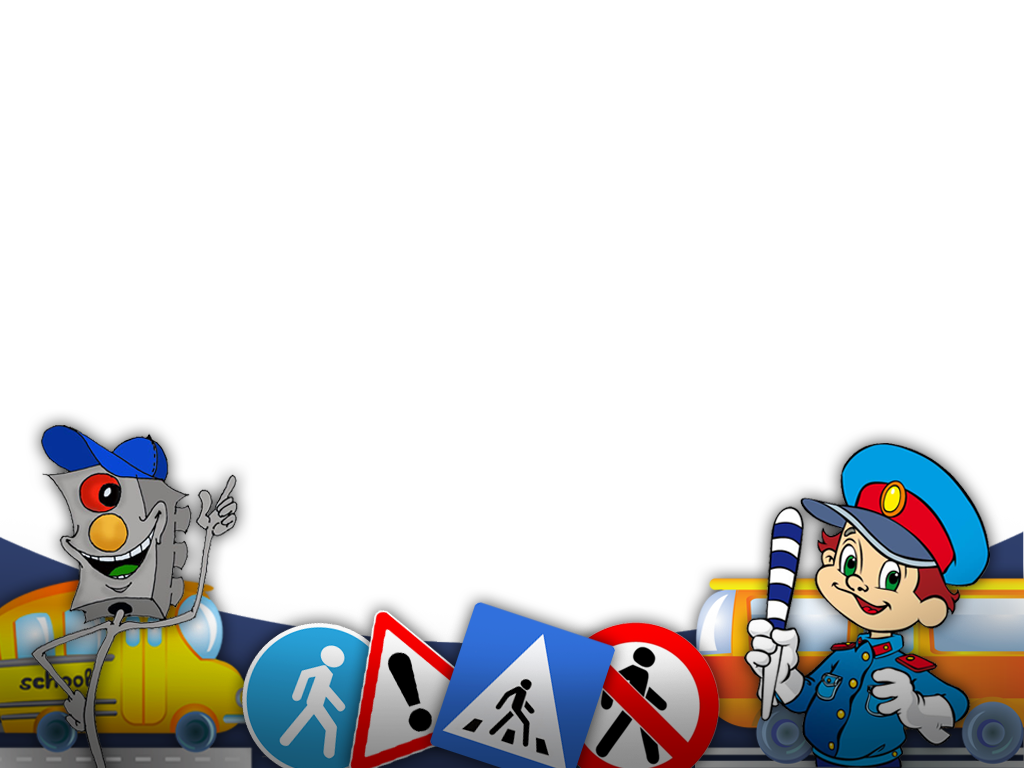 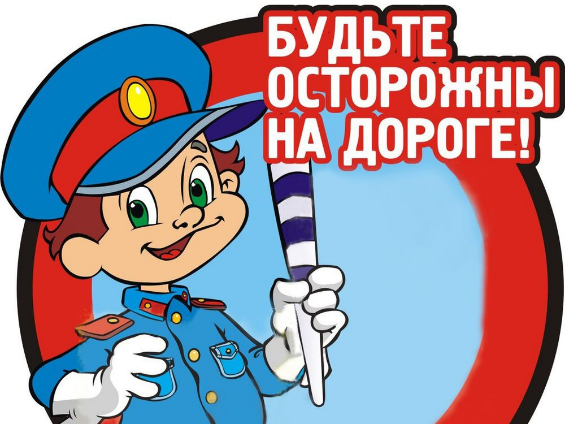